TINE Core Meeting
2.8.2018
4.6.3 Fixes and Features…
In NotifyClient() (client.c) :
Unit stress test failing with too many link timeouts (TCP/STREAM mode)
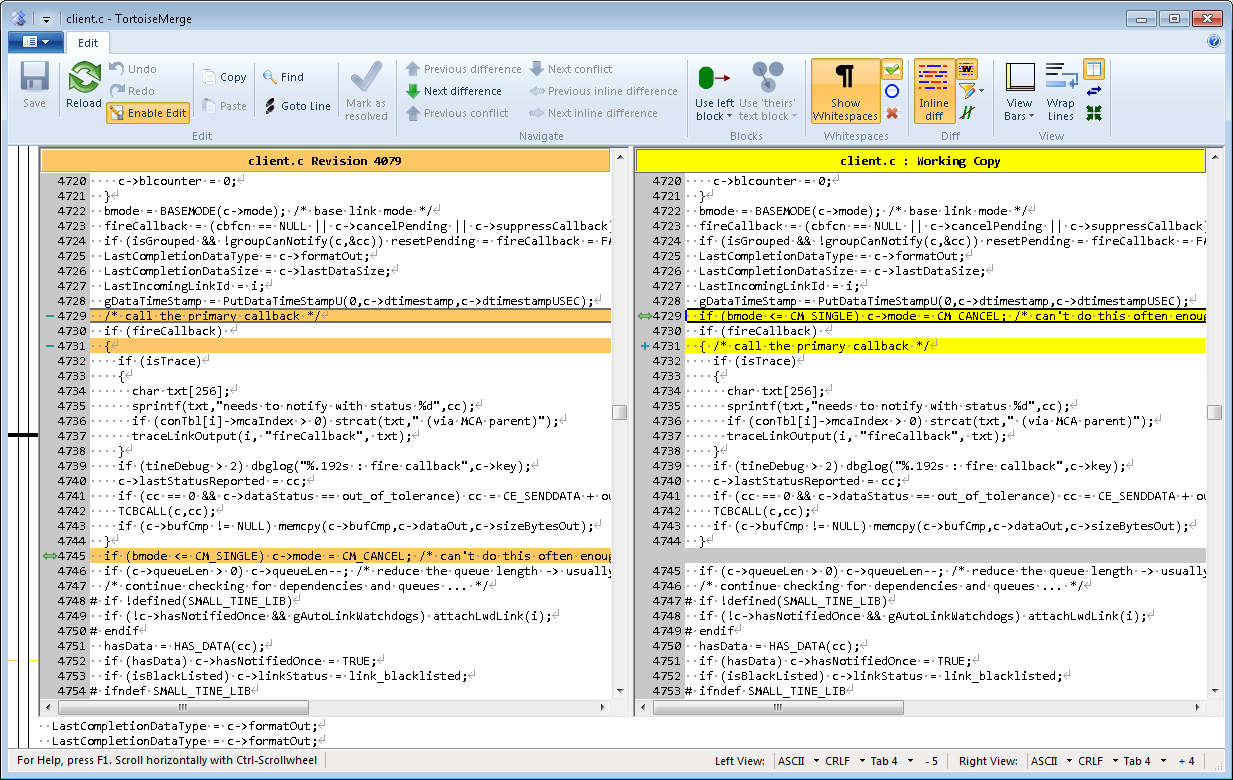 4.6.3 Java
Local History relative tolerance.
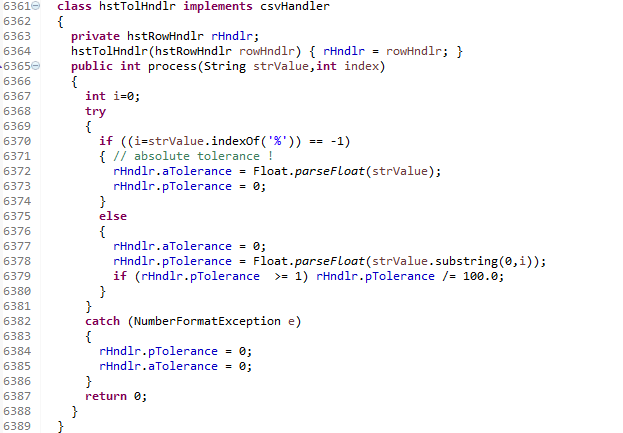 4.6.3 Java
TLinkFactory.userType  (String)
In advance of Release 5.0 :




=> jddd Workarounds only apply to actual jddd clients !
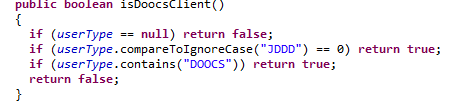 Odds and Ends
Tutorials
Interest in tutorials (Python, Acop.NET, ?)
Acop.NET News
AcopForm, 3-D charts, etc.
PCaPAC presentation as early alpha @ Wednesday meeting in a few weeks; as beta @ TINE Users Meeting in September …
Central Archive News:
Master/Slave role reversals … 
PETRA, XFEL 
Coming soon: anybody else?
Release 5.0
Release 5.0 …
Preliminary versions (C and Java) in SVN.
C Unit Client and Servers tested (with even more tests!)
R5 server – R5 client
R5 server – R4 client
R4 server – R5 client
Java server and clients tested
No ‘java unit server’
Numerous unit tests by hand …
Release 5.0 Transport headers
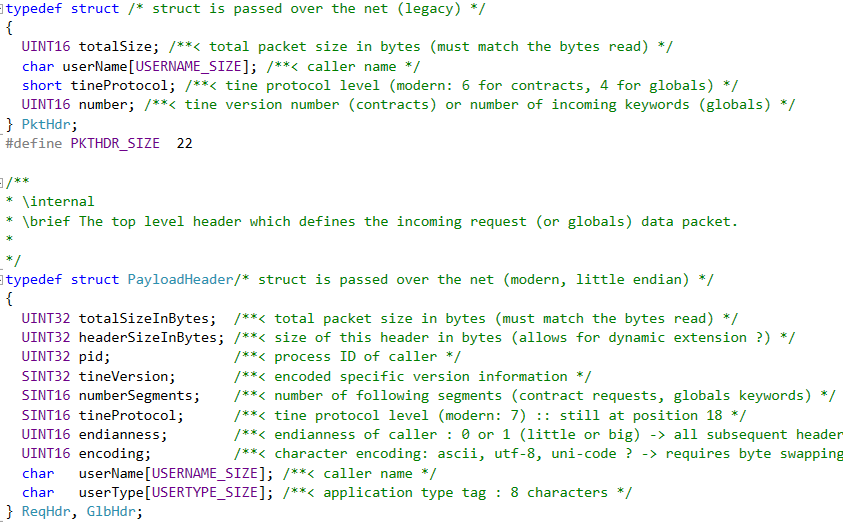 Release 5.0 Transport headers
Response (Server -> Client)
Legacy:  just single unsigned short with sizeInBytes …
Modern:
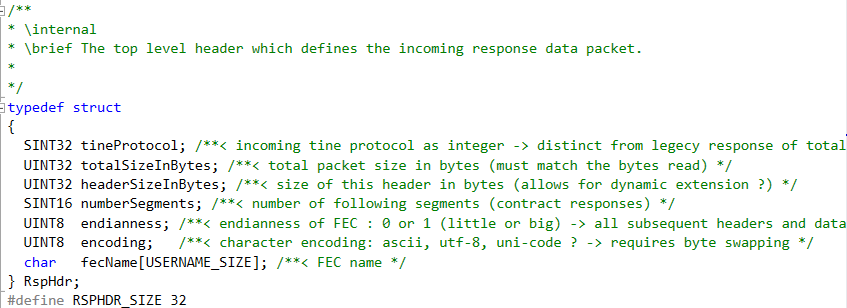 Release 5.0 Transport headers
Handling legacy responses :
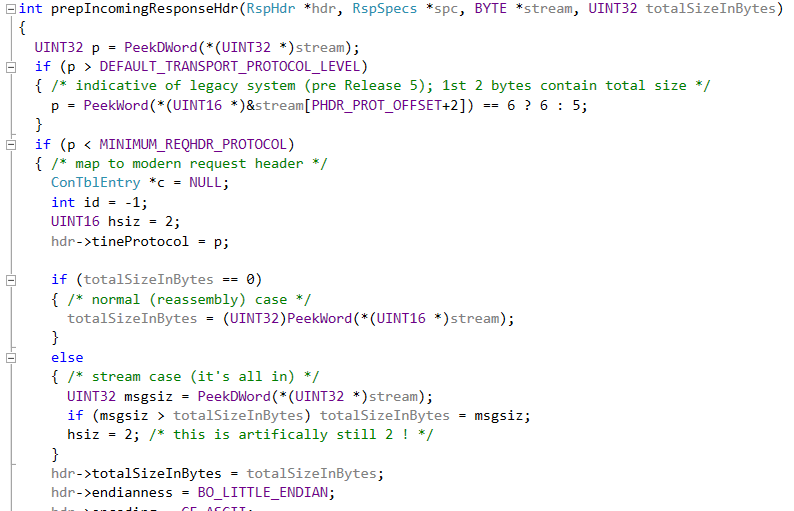 Release 5.0 Transport headers
Subscription header(s) follow the Response header:
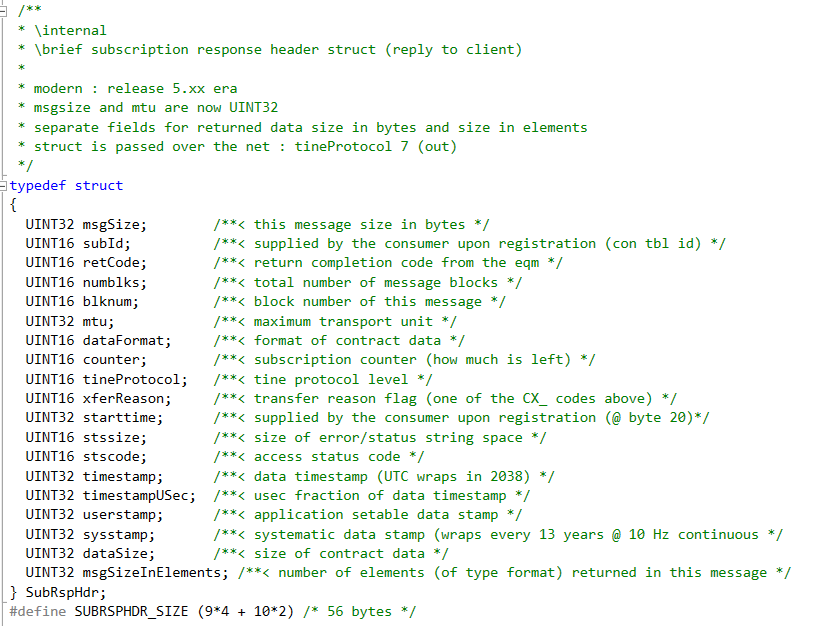 sysstamp and userstamp still 32-bit integer and NOT 64-bit integer.
Release 5.0 Transport headers
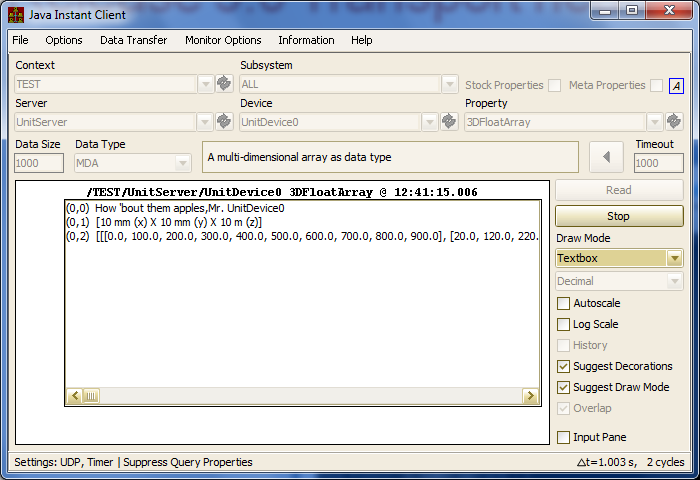 Release 5 java client 
Release 5 C server …
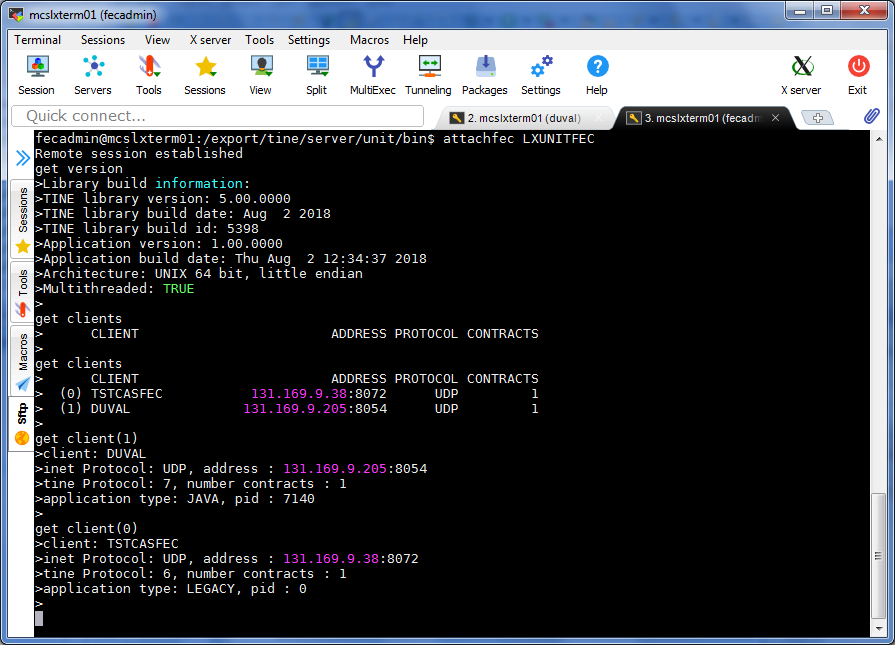 Release 5.0 Transport headers
Java: same transport headers and compatibility must be present!
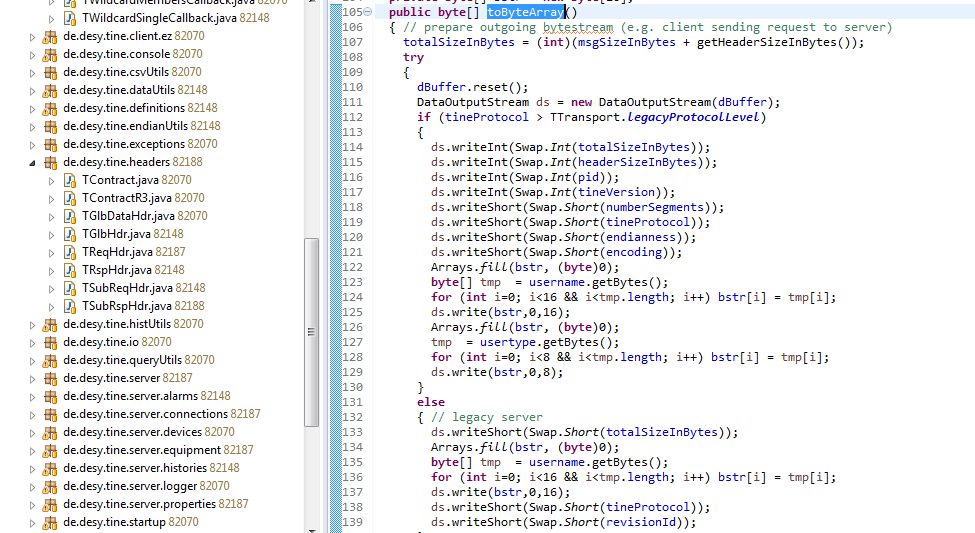 Release 5.0 Transport headers
Other embellishments …
C side:
Many macro #defines (which have been around since ‘the beginning’) have moved to enums
Many macros -> functions
Forget about being nice to MS-DOS !
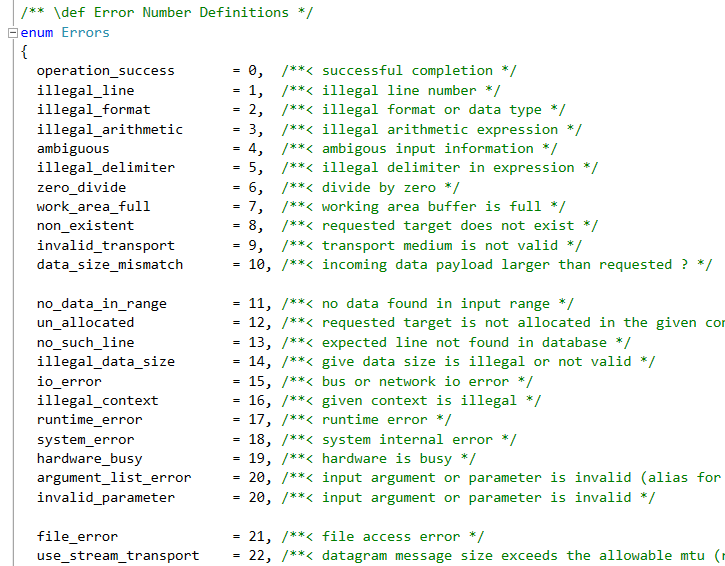 Release 5.0 Transport headers
C Side:
No more clashes with STL or MFC headers !
Works with or without namespace wrapper
    namespace tine
    { 
       #include “tine.h”
     }
Release 5.0 Transport headers
C and Java:
New format types for strong typing:
CF_UINT16
CF_UINT32
CF_UINT64 
Auto-grow the connection table by default.
Not yet making use of the endianness or encoding information.